Welkom!Maak kennis met de
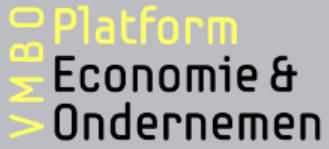 Programma
Kwaliteit van schoolexaminering
Doel en inrichting van de Schoolexamenbank vmbo
Werking van de Schoolexamenbank vmbo
Uitgebreide demo
Programma Kwaliteit (school)examinering vmbo
Nieuwe vmbo: belangrijke plek voor het SE!

Stichting Platforms vmbo wil docenten ondersteunen bij de ontwikkeling van een kwalitatief goed schoolexamen binnen het nieuwe vmbo

Twee onderdelen:
Scholing (o.a. leergang Schoolexaminering vmbo)
Ontwikkeling online Schoolexamenbank vmbo

Op basis van een gedeelde visie op kwaliteit van examinering
Denkend vanuit de leerdoelen/eindtermen (i.p.v. de methode)
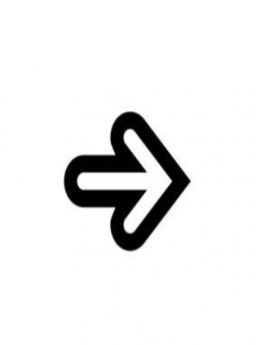 EXAMEN P R O G R A M M A
O N D E R W I J S
1. Wat moet de leerling kennen en kunnen?
3. Hoe bereid ik mijn leerlingen hier op voor?
PTA’s
KEUZE
=
PROJECTWEEK
STAGE
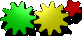 2. Hoe ga ik dat beoordelen? (met welke toetsvorm?)
PROFIEL
Het PTA als basis voor kwaliteit
1. Wat moet ik kennen/kunnen?
2. Met welk soort toets wordt dit beoordeeld?
Dit PTA geldt voor vak: ............................ 
In de ....................leerweg
3. Hoe kan ik me hierop voorbereiden?
Kwaliteitscyclus schoolexaminering
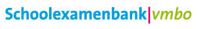 Stap 1
Bewust en kwalitatief toetsen
Inhoud: dekking van de examenprogramma’s, met een heldere invulling van de keuzevakken
Transparantie over de keuzes die hierbij zijn gemaakt

Vorm: zoveel mogelijk aansluitend op de beroepspraktijk en het vervolgonderwijs

Combinatie van toetsen (praktijk en theorie) die elkaar versterken, zowel qua inhoud als vorm
Evenwichtig PTA

Toetsen die (technisch) voldoen aan onze kwaliteitscriteria
Wanneer is een toets goed?
Als 
je differentieert naar leerweg;
de kwaliteit van de vragen/opdrachten goed is;
er variatie aan vraagtypen/opdrachten is;
de toets
Valide
Betrouwbaar
Uitvoerbaar
Transparant is
de toetsset compleet is
Toetsmatrijs
Leerlingversie incl. voorblad
Docentinstructie, incl. organisatie advies
Correctievoorschrift
Wat is de Schoolexamenbank vmbo?
Twee dingen:
Een database met gevalideerde vraag- en (praktijk)opdrachtitems voor schoolexaminering
Een online stappenplan (wizard) voor het verantwoord samenstellen van een goed schoolexamen, online of op papier, met een helder uitgewerkte toetsmatrijs

Bedoeld voor de beroepsgerichte vakken van het vmbo.
En er volgt later nog een versie voor de avo-vakken…
Wat biedt de Schoolexamenbank vmbo?
Met de Schoolexamenbank vmbo kunnen docenten drie dingen doen:
Zelf nieuwe schoolexamens samenstellen;
Bestaande voorbeeldexamens aanpassen;
Samengestelde schoolexamens delen met collega’s binnen of buiten de school.
Schoolexamens in de Schoolexamenbank vmbo
Theorie-examens en praktijkexamens
Theorie-examens kunnen op papier en online worden afgenomen (Quayn/Wintoets en Questionmark Perception)
Voor de online afname is een volautomatische webservice ingericht
Praktijkexamens alleen op papier
Mogelijkheid om examens te exporteren naar andere systemen (toetssystemen, ELO’s) in formaat QTI 2.1
Stappenplan/Wizard
Schoolexamen samenstellen op basis van eigen plan van toetsing en afsluiting (PTA)
Acht stappen om tot een goed schoolexamen te komen
Goede aansluiting op het examenprogramma
Verantwoorde mix van aandacht voor kennis, algemene beroepsvaardigheden en specifieke beroepsvaardigheden
Verantwoordingsdocument voor elk schoolexamen
Resultaten
Automatisch gegenereerde toetsmatrijs voor examenadministratie
Op papier:
Leerlingenexemplaar van het schoolexamen in Word
Correctiemodel voor docenten in Word
Eventuele bijlagen (Excel-bestanden, PDF’s, etc.)
Online:
Kant en klaar theorie-examen in Toetsplaza (Groen) of Quayn/WinToets (overige profielen)
Omzettingstabel (volgens Cito-model)
Inhoud
De Schoolexamenbank vmbo bevat:
Door redactieteams zelf ontwikkelde vragen en praktijkopdrachten
Door redactieteams bewerkte vraagitems van oude Cito-examens
Voorbeeldexamens, samengesteld uit bovenstaande items

De beschikbare vraagitems en praktijkopdrachten zijn uitgesplitst naar leerweg (BB, KB en GL).

Om materiaal voor de keuzevakken te kunnen ontwikkelen hebben de redactieteams een eigen vakinhoudelijke uitwerking van elk keuzevak gemaakt. Deze zitten ook in de Schoolexamenbank vmbo.
Samenwerken
De Schoolexamenbank vmbo ondersteunt samenwerking van docenten en scholen:
Docenten kunnen samengestelde schoolexamens delen, binnen vestigingen en binnen samenwerkingsverbanden
Scholen stellen de samengestelde schoolexamens zelf vast
Ontwikkelwerkwijze
De Schoolexamenbank vmbo wordt gevuld en onderhouden door Redactieteams per profiel
Redactieteams bestaan uit docenten die worden getraind en begeleid door Cito en SLO
Redactieteams worden aangesteld door de Platforms
Onder centrale projectleiding van SPV
Kwaliteitstoetsing door Kwaliteitsgroep (Cito, Wageningen Universiteit, Cinop, SLO, Hogeschool Arnhem-Nijmegen)
Inbreng gebruikers
Om scholen en docenten invloed te geven op de Schoolexamenbank vmbo wordt er in september 2017 een gebruikersgroep ingericht.

De gebruikersgroep komt twee keer per jaar bij elkaar om de Schoolexamenbank vmbo te evalueren en om gebruikerswensen (nieuwe functionaliteiten, andere vraagvormen, etc.) te inventariseren en te prioriteren.
Geschiedenis
De Schoolexamenbank vmbo is een doorontwikkeling van de Schoolexamenbank vmbo Groen
In gebruik door tientallen groene vmbo’s sinds 2015
Schoolexamenbank is een hulpmiddel
De docent blijft zelf verantwoordelijk voor de kwaliteit van het schoolexamen. Dit vraagt kennis van:
Het examenprogramma
De kwaliteit van examinering
Het werken met toetsmatrijzen
De werkwijze van de online Schoolexamenbank en (indien gewenst) digitale toetsafname

En een goed uitgewerkt PTA als basis voor het werken met de Schoolexamenbank vmbo en het samenstellen van een kwalitatief verantwoord schoolexamen.
Demo
www.schoolexamenbankvmbo.nl
Inlognaam: DemoAccount0305
Wachtwoord: **21SBV%hkg01!
Reacties en vragen?
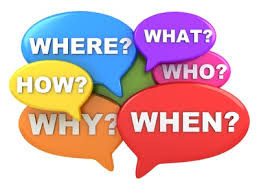 Blijf op de hoogte:

schoolexamenbankvmbo.nl 

schoolexamenbank@platformsvmbo.nl 

Jacob Molenaar, projectleider